政府正在推動[消除對婦女一切形式歧視公約]
簡稱CEDAW
是全球共同遵守的公約
世界共同的潮流
讓性別不再是阻力
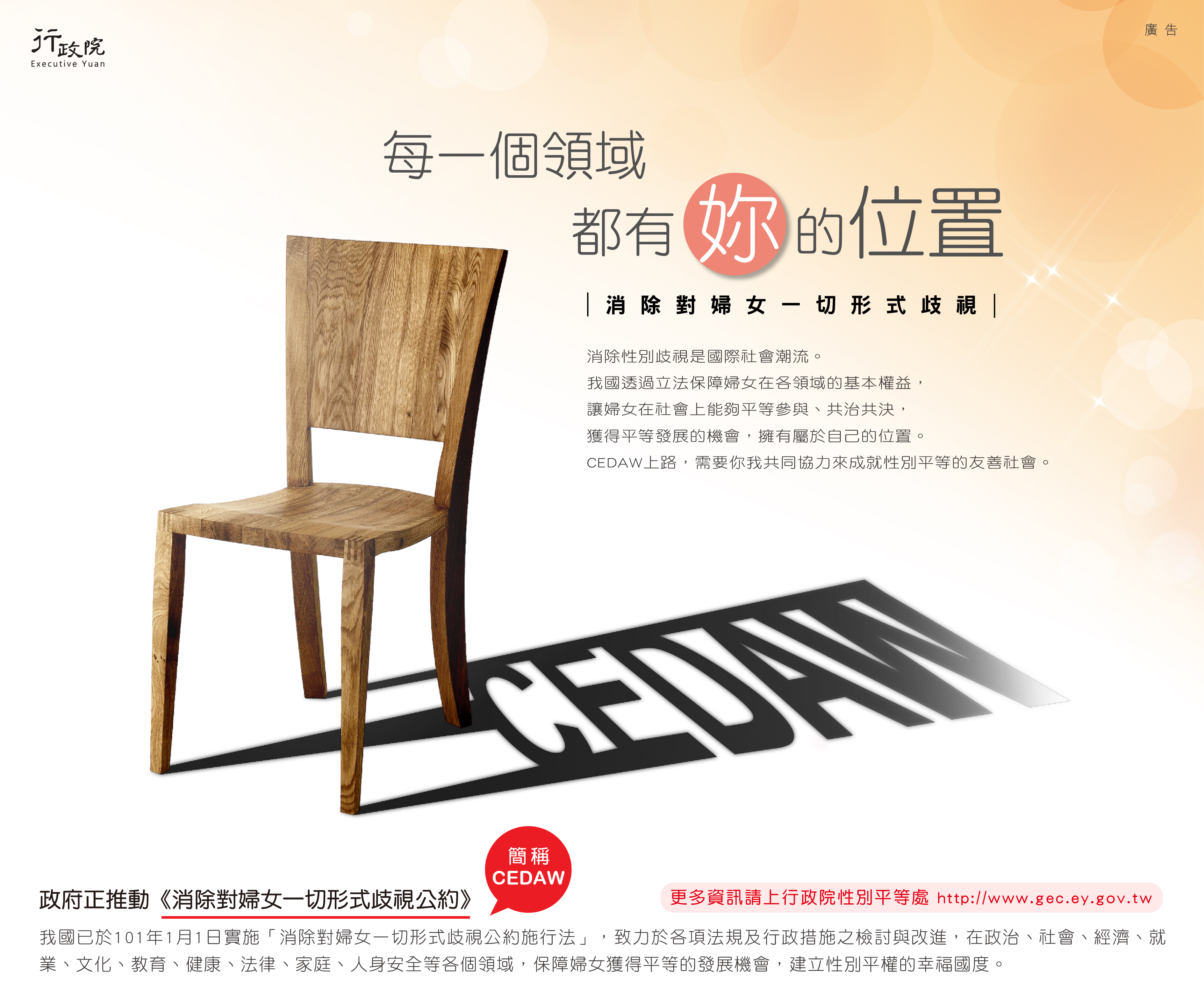 課程名稱：
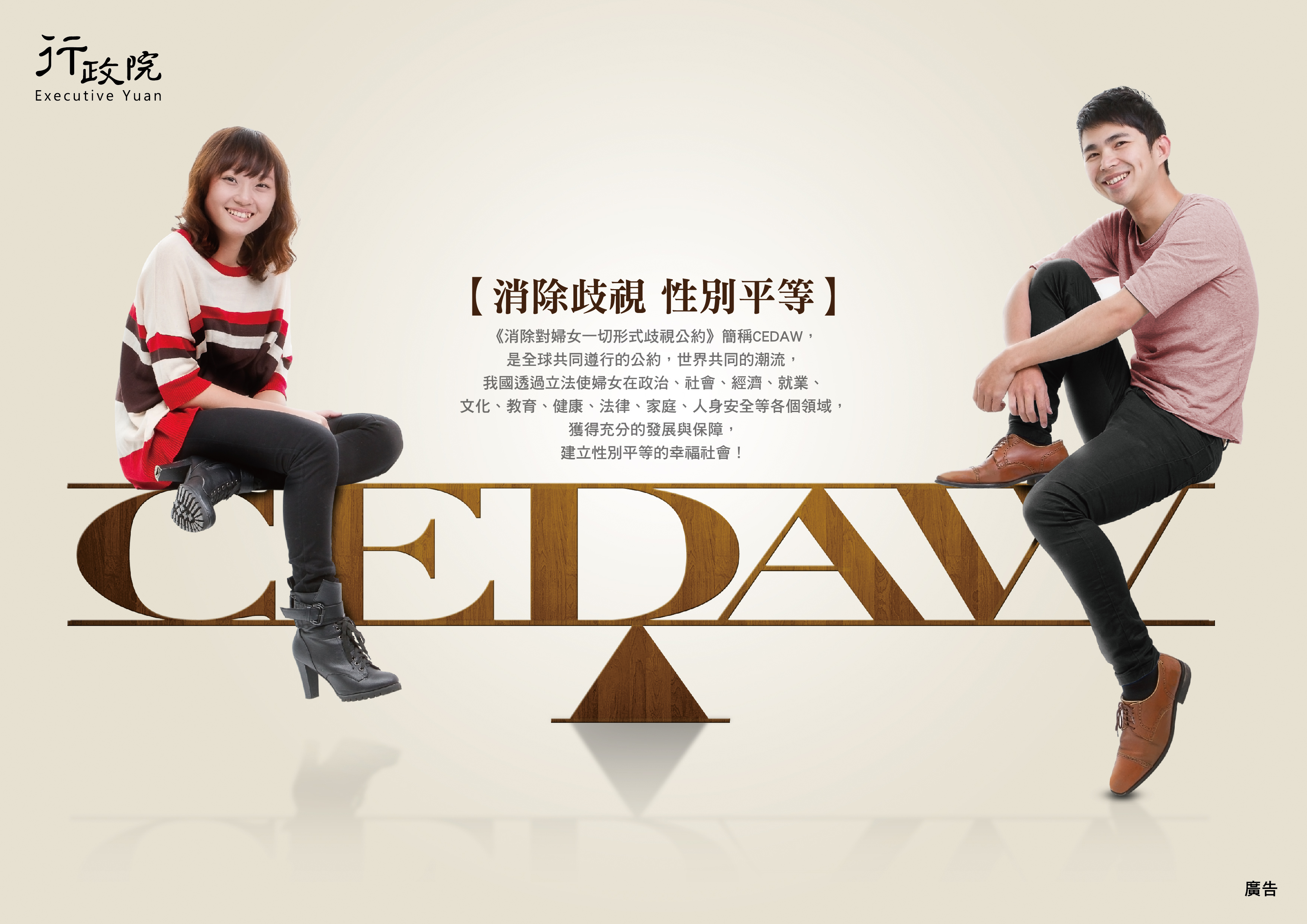 (教材內容、教學活動等面向撰寫)
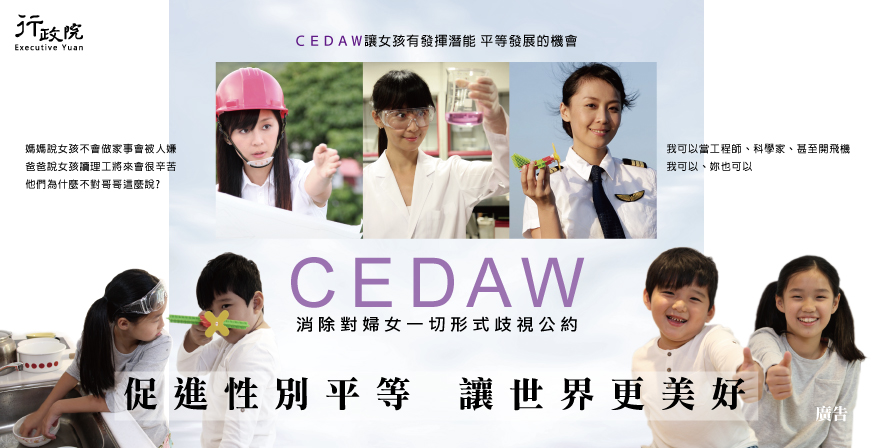 (學生學習成果、學生學習表現分析等)
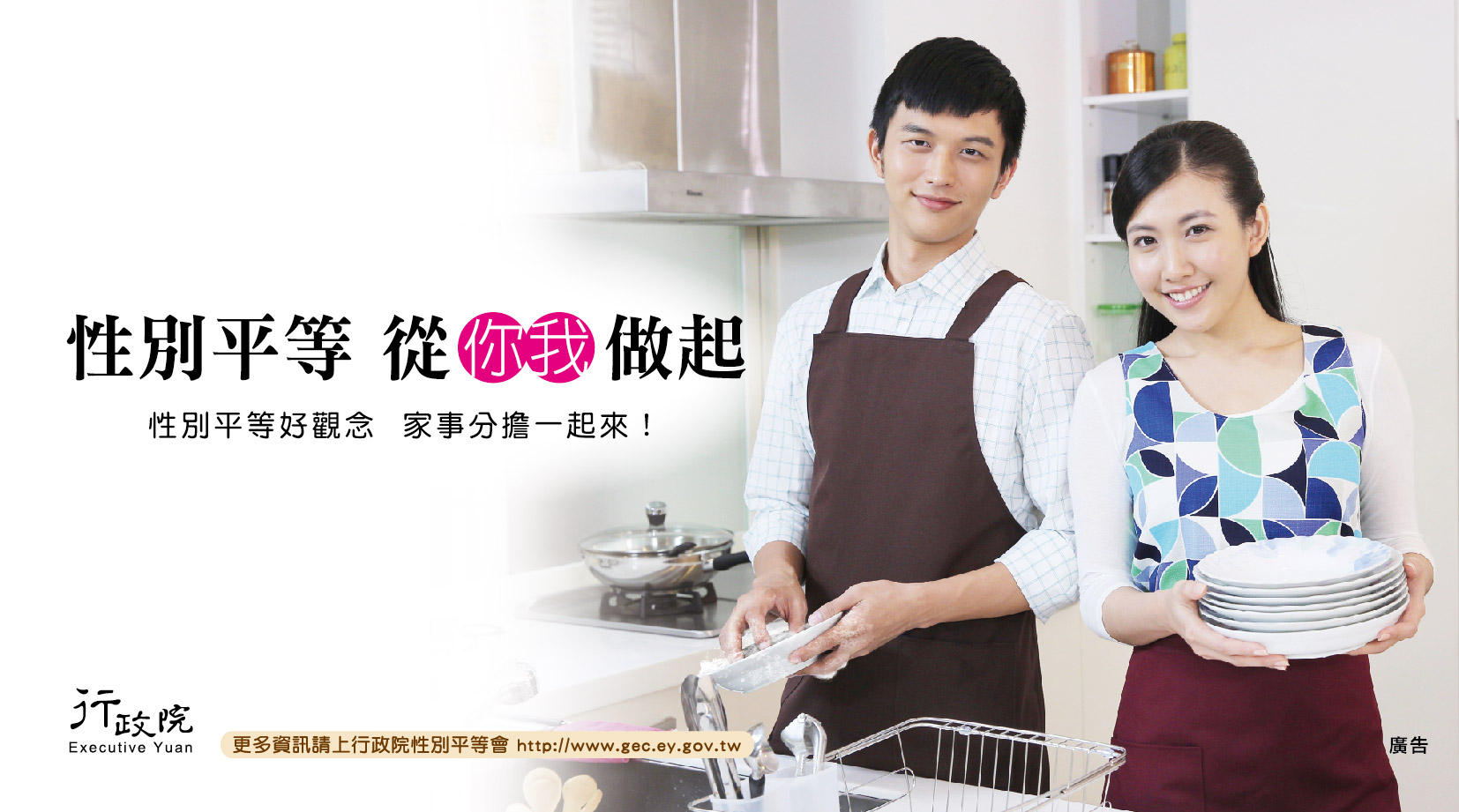 (教師社群運作機制、課程方案修正之內涵)